Chapter 8
Chemical Composition
Objects do not need to have identical masses to be counted by weighing. 
All we need to know is the average mass of the objects. 
To count the atoms in a sample of a given element by weighing we must know the mass of the sample and the average mass for that element.
Copyright © Cengage Learning. All rights reserved
2
Averaging the Mass of Similar Objects
Example: What is the mass of 1000 jelly beans?
Not all jelly beans have the same mass. 
Suppose we weigh 10 jelly beans and find:



3.	Now we can find the average mass of a bean.





4.	Finally we can multiply to find the mass of 1000 beans!
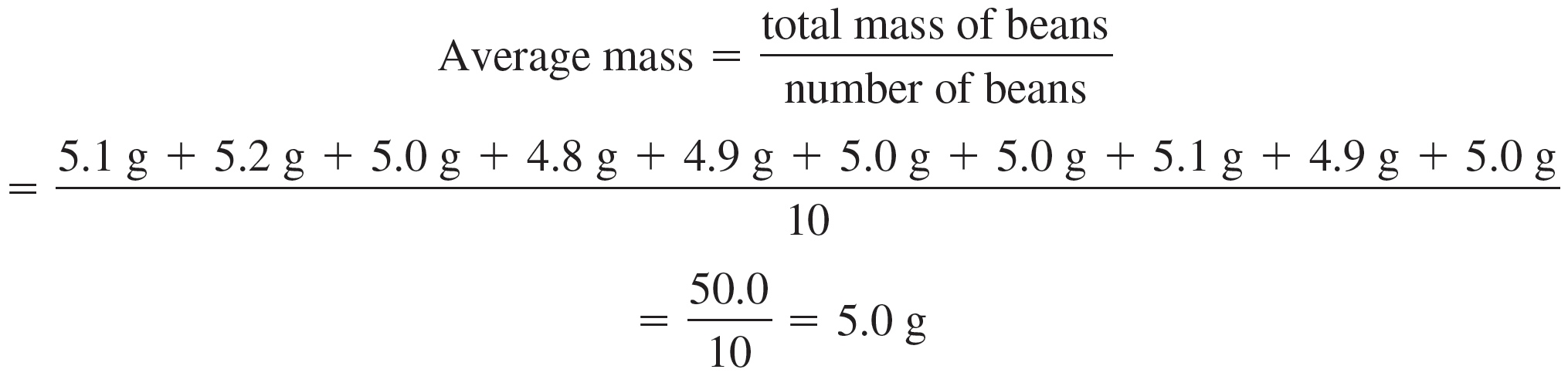 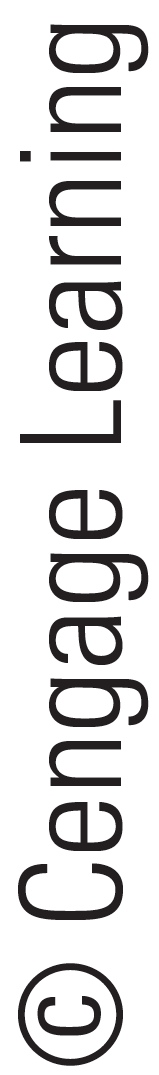 Copyright © Cengage Learning. All rights reserved
3
Averaging the Mass of Different Objects
Two samples containing different types of components (A and B), both contain the same number of components if the ratio of the sample masses is the same as the ratio of the masses of the individual components.
Copyright © Cengage Learning. All rights reserved
4
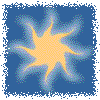 Exercise
A pile of marbles weigh 394.80 g. 10 marbles weigh 37.60 g. How many marbles are in the pile?
Copyright © Cengage Learning. All rights reserved
5
[Speaker Notes: Average mass of one marble = 37.60 g / 10 marbles = 3.76 g / marble
394.80 g / 3.76 g = 105 marbles]
Atoms have very tiny masses so scientists created a unit to avoid using very small numbers.

		1 atomic mass unit (amu) = 1.66 10–24 g 

The average atomic mass for an element is the weighted average of the masses of all the isotopes of an element.
Copyright © Cengage Learning. All rights reserved
6
Average Atomic Mass for Carbon
Even though natural carbon does not contain a single atom with mass 12.01, for our purposes, we can treat carbon as though it is composed of only one type of atom with a mass of 12.01.
This enables us to count atoms of natural carbon by weighing a sample of carbon.
Copyright © Cengage Learning. All rights reserved
7
Example Using Atomic Mass Units
Calculate the mass (in amu) of 431 atoms of carbon.
		The mass of 1 carbon atom = 12.01 amu.

		Use the relationship as a conversion factor.
Copyright © Cengage Learning. All rights reserved
8
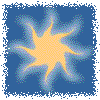 Exercise
Calculate the mass (in amu) of 75 atoms of aluminum.

			     	     


				     2024 amu
Copyright © Cengage Learning. All rights reserved
9
[Speaker Notes: Determine the mass of 1 Al atom. 1 atom of Al = 26.98 amu

Use the relationship as a conversion factor.  75 Al atoms × (26.98 amu/1 Al atom) = 2024 amu]
The number equal to the number of carbon atoms in 12.01 grams of carbon.
1 mole of anything = 6.022 x 1023 units of that thing (Avogadro’s number).
1 mole C = 6.022 x 1023 C atoms = 12.01 g C
Copyright © Cengage Learning. All rights reserved
10
A sample of an element with a mass equal to that element’s average atomic mass (expressed in g) contains one mole of atoms (6.022 × 1023 atoms).
Comparison of 1-Mol Samples of Various Elements
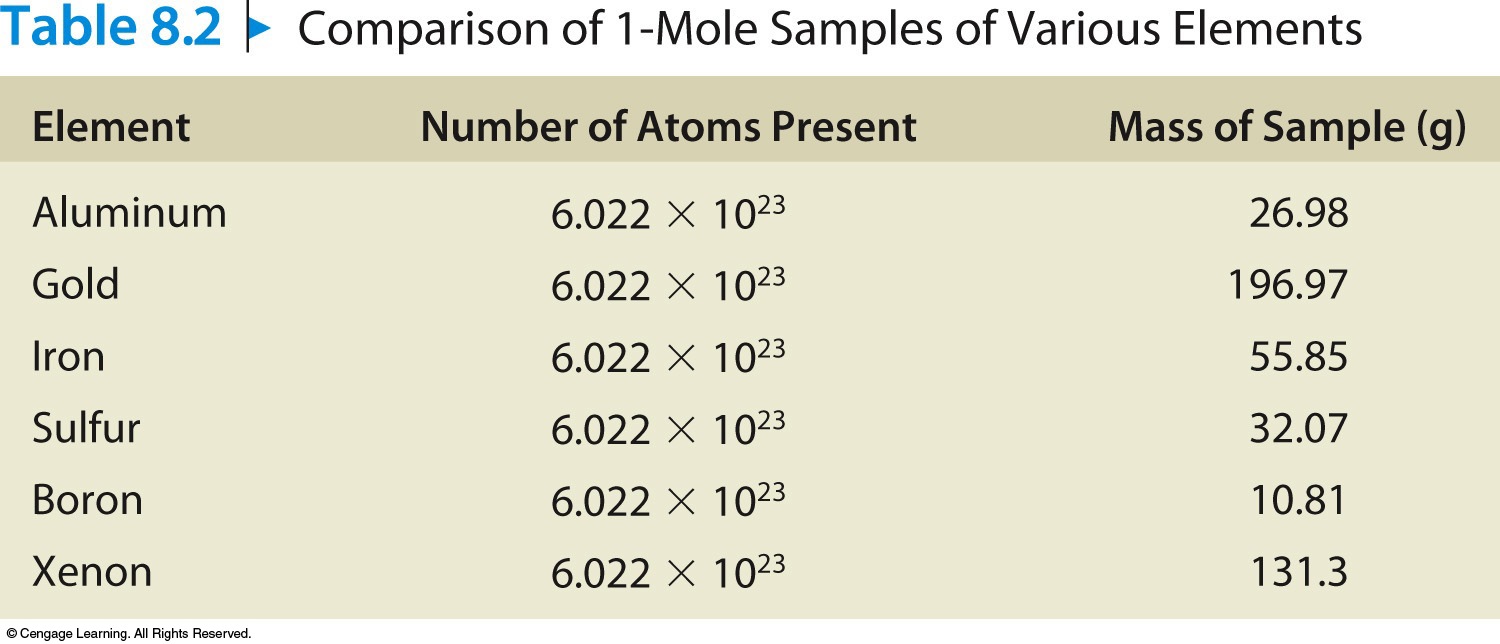 Copyright © Cengage Learning. All rights reserved
11
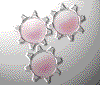 Concept Check
Determine the number of copper atoms in a 63.55 g sample of copper.

			 6.022×1023 Cu atoms
Copyright © Cengage Learning. All rights reserved
12
[Speaker Notes: 6.022×1023 Cu atoms; 63.55 g of Cu is 1 mole of Cu, which is equal to Avogadro’s number.]
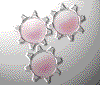 Concept Check
Which of the following is closest to the average mass of one atom of copper?

a)  63.55 g	 	 	
b)  52.00 g
c)  58.93 g
d)  65.38 g       
e)  1.055 x 10-22 g
Copyright © Cengage Learning. All rights reserved
13
[Speaker Notes: The correct answer is e.  The mass of one atom of copper is going to be extremely small, so only letter “e” makes sense.  The calculated solution is (1 Cu atom) × (1 mol Cu/6.022×1023 Cu atoms) × (63.55 g Cu/1 mol Cu).]
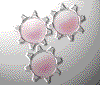 Concept Check
Calculate the number of iron atoms in a 4.48 mole sample of iron.

			 

			
			2.70 × 1024 Fe atoms
Copyright © Cengage Learning. All rights reserved
14
[Speaker Notes: (4.48 mol Fe) × (6.022×1023 Fe atoms / 1 mol Fe) = 2.70×1024 Fe atoms.]
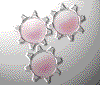 Concept Check
A sample of 26.98 grams of Al has the same number of atoms as _______ grams of Au.

a)		26.98 g
b)		13.49 g
c)		197.0 g
d)		256.5 g
Copyright © Cengage Learning. All rights reserved
15
[Speaker Notes: The correct answer is c. That is the mass of 1 mole of gold. The 26.98 g of Al represents 1 mole of Al. Thus both samples contain Avogadro’s number, 6.022 × 1023 atoms.]
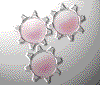 Concept Check
Which of the following 100.0 g samples contains the greatest number of atoms?

  Magnesium
  Zinc
  Silver
Copyright © Cengage Learning. All rights reserved
16
[Speaker Notes: The correct answer is a.  Magnesium has the smallest average atomic mass (24.31 amu).  Since magnesium is lighter than zinc and silver, it will take more atoms to reach 100.0 g.]
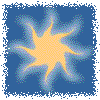 Exercise
Rank the following according to number of atoms (greatest to least):

 107.9 g of silver
 70.0 g of zinc
 21.0 g of magnesium 

			b)          a)          c)
Copyright © Cengage Learning. All rights reserved
17
[Speaker Notes: b, a, c; The greater the number of moles, the greater the number of atoms present.  Zinc contains 1.07 mol, Ag contains 1.000 mol, and Mg contains 0.864 mol.]
Conceptual Problem Solving
Where are we going?
Read the problem and decide on the final goal.
How do we get there?
Work backwards from the final goal to decide where to start.
Reality check.
Does my answer make sense?  Is it reasonable?
Copyright © Cengage Learning. All rights reserved
18
Mass in grams of one mole of the substance:
		Molar Mass of N = 14.01 g/mol

		Molar Mass of H2O = 18.02 g/mol
			(2 × 1.008 g) + 16.00 g

		Molar Mass of Ba(NO3)2 = 261.35 g/mol
			137.33 g + (2 × 14.01 g) + (6 × 16.00 g)
Copyright © Cengage Learning. All rights reserved
19
Calculations Using Molar Mass
Moles of a compound =




Mass of a sample (g) = (moles of sample)(molar mass of compound)
Copyright © Cengage Learning. All rights reserved
20
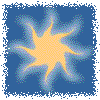 Exercise
What is the molar mass of nickel(II) carbonate?

	a)	118.7 g/mol
	b)	134.7 g/mol 
	c)	178.71 g/mol
	d)	296.09 g/mol
The formula for nickel(II) carbonate is NiCO3.  Therefore the molar mass is: 
	58.69 + 12.01 + 3(16.00) = 118.7 g/mol.
Copyright © Cengage Learning. All rights reserved
21
[Speaker Notes: The correct answer is a.  The formula for nickel(II) carbonate is NiCO3.  Therefore the molar mass is: 58.69 + 12.01 + 3(16.00) = 118.7 g/mol.]
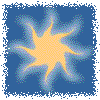 Exercise
Consider equal mole samples of N2O,          Al(NO3)3, and KCN.  Rank these from least to most number of nitrogen atoms in each sample.
	a)	KCN, Al(NO3)3, N2O
	b)	Al(NO3)3, N2O, KCN
	c)	KCN, N2O, Al(NO3)3
	d)	Al(NO3)3, KCN, N2O
Copyright © Cengage Learning. All rights reserved
22
[Speaker Notes: The correct answer is c. Assume you have one mole of each sample. This means you have 1 mole of N in KCN, 2 moles of N in N2O and 3 moles of N in Al(NO3)3. Moles are directly related through Avogadro’s number.]
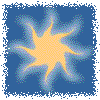 Exercise
Consider separate 100.0 gram samples of each of the following: 

H2O, N2O, C3H6O2, CO2

Rank them from greatest to least number of oxygen atoms.
 
		     H2O, CO2, C3H6O2, N2O
Copyright © Cengage Learning. All rights reserved
23
[Speaker Notes: H2O, CO2, C3H6O2, N2O; The number of oxygen atoms in each is:
H2O = 3.343×1024
CO2 = 2.737×1024
C3H6O2 = 1.626×1024
N2O = 1.368×1024]
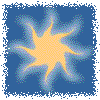 Exercise
How many grams of fluorine are contained in one molecule of boron trifluoride?

	a)	3.155 × 10–23 g
	b)	9.465 × 10–23 g
	c)	6.022 × 1023 g
	d)	3.433 × 1025 g
Copyright © Cengage Learning. All rights reserved
24
[Speaker Notes: The correct answer is b. 

1 molecule BF3 × (3 atoms F/1 molecule BF3) × (1 mol F/6.022×1023 atoms F) × (19.00 g F/1 mol F) = 9.465 × 10–23 g F]
Mass percent of an element:



For Carbon in C2H5OH:
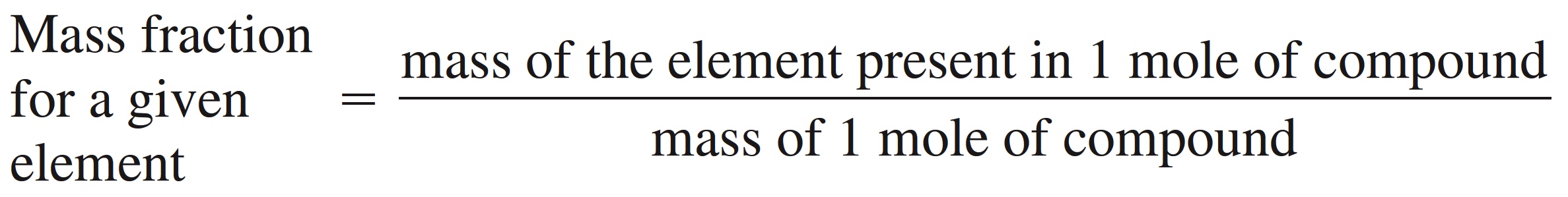 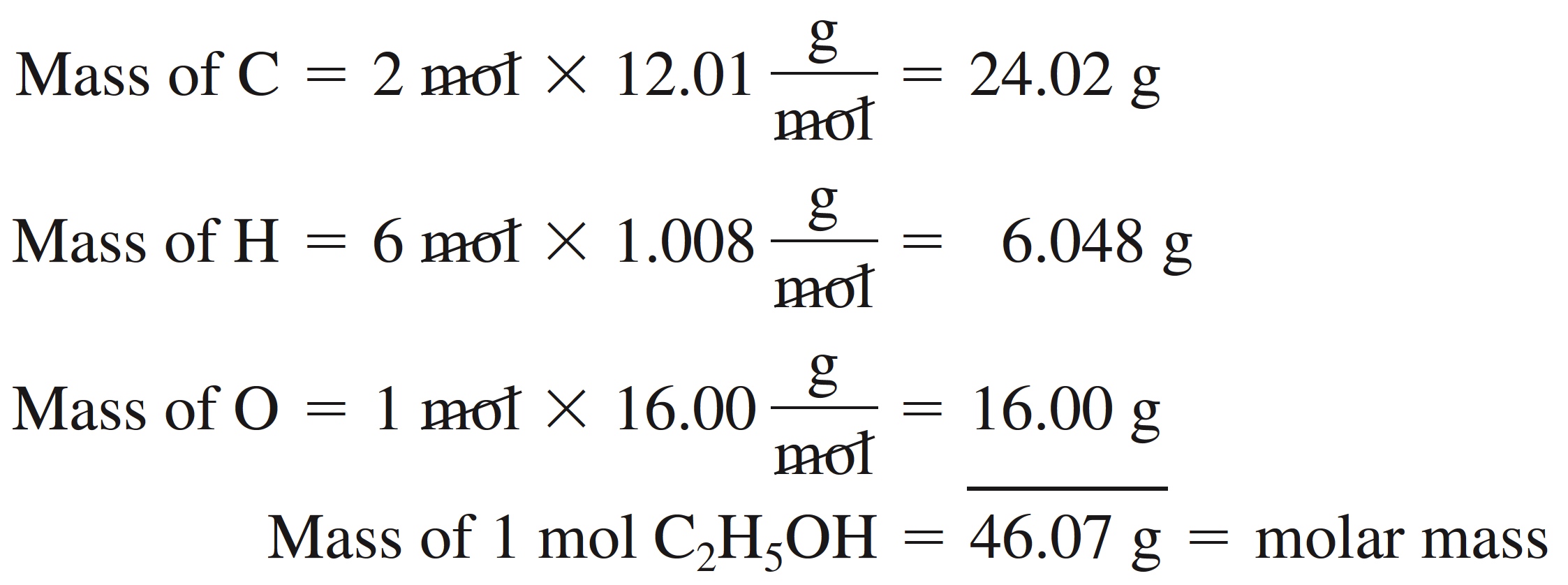 Copyright © Cengage Learning. All rights reserved
25
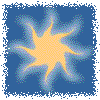 Exercise
Morphine, derived from opium plants, has the potential for use and abuse.  It’s formula is C17H19NO3.  What percent, by mass, is the carbon in this compound?

a)	12.0 %
b)	54.8 %	
c)	67.9 %
d)	71.6 %
Copyright © Cengage Learning. All rights reserved
26
[Speaker Notes: The correct answer is d. First determine the molar mass of the compound, then divide that into the total mass of carbon present, and finally multiply that by 100 to convert from a fraction into a percentage.

(17  12.01) / [(17  12.01) + (19  1.01) + (1  14.01) + (3  16.00)] = 0.716
0.716  100 = 71.6 %]
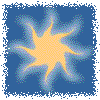 Exercise
Consider separate 100.0 gram samples of each of the following: 

		H2O, N2O, C3H6O2, CO2

Rank them from highest to lowest percent oxygen by mass. 

            H2O, CO2, C3H6O2, N2O
Copyright © Cengage Learning. All rights reserved
27
[Speaker Notes: H2O, CO2, C3H6O2, N2O; The percent oxygen by mass in each is:
H2O = 88.81%
CO2 = 72.71%
C3H6O2 = 43.20%
N2O = 36.35%]
Empirical Formulas
The empirical formula of a compound is the simplest whole number ratio of the atoms present in the compound.
The empirical formula can be found from the percent composition of the compound.
Copyright © Cengage Learning. All rights reserved
28
Formulas
Empirical formula  =  CH
Simplest whole-number ratio
Molecular formula  = (empirical formula)n 					        [n = integer]
Molecular formula  = C6H6  =  (CH)6
Actual formula of the compound
Copyright © Cengage Learning. All rights reserved
29
Steps for Determining the Empirical Formula of a Compound
A gaseous compound containing carbon and hydrogen was analyzed and found to consist of 83.65% carbon by mass. Determine the empirical formula of the compound.
Obtain the mass of each element present (in grams).
		Assume you have 100 g of the compound.

		83.65% C = 83.65 g C 
		(100.00 – 83.65)
		16.35% H = 16.35 g H
Copyright © Cengage Learning. All rights reserved
30
Steps for Determining the Empirical Formula of a Compound
2.	Determine the number of moles of each type of atom present.
Copyright © Cengage Learning. All rights reserved
31
Steps for Determining the Empirical Formula of a Compound
3.	Divide the number of moles of each element by the smallest number of moles to convert the smallest number to 1. If all of the numbers so obtained are integers (whole numbers), these are the subscripts in the empirical formula. If one or more of these numbers are not integers, go on to step 4.
Copyright © Cengage Learning. All rights reserved
32
Steps for Determining the Empirical Formula of a Compound
4.	Multiply the numbers you derived in step 3 by the smallest integer that will convert all of them to whole numbers. This set of whole numbers represents the subscripts in the empirical formula.
Copyright © Cengage Learning. All rights reserved
33
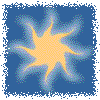 Exercise
The composition of adipic acid is 49.3% C, 6.9% H, and 43.8% O (by mass). What is the empirical formula?
 
			       C3H5O2
Copyright © Cengage Learning. All rights reserved
34
[Speaker Notes: Assume 100.0g.  49.3 g of carbon is 4.105 mol C (49.3/12.01).  6.9 g of hydrogen is 6.845 mol H (6.9/1.008).  43.8 g of oxygen is 2.7375 mol O (43.8/16.00).  The ratio of C:H:O is 1.5:2.5:1 (C: 4.105/2.7375 = 1.5; H: 6.845/2.7375 = 2.5).  Multiplying each by 2 to get a whole number becomes a ratio of 3:5:2.  The empirical formula is therefore C3H5O2.]
The molecular formula is the exact formula of the molecules present in a substance.
The molecular formula is always an integer multiple of the empirical formula. Molecular formula = (empirical formula)n
             where n is a whole number
Copyright © Cengage Learning. All rights reserved
35
Continued Example…
A gaseous compound containing carbon and hydrogen was analyzed and found to consist of 83.65% carbon by mass. The molar mass of the compound is 86.2 g/mol.  You determined the empirical formula to be C3H7.  What is the molecular formula of the compound?
		Molar mass of C3H7 = 43.086 g/mol


		
		C3H7 × 2 = C6H14
Copyright © Cengage Learning. All rights reserved
36
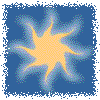 Exercise
The composition of adipic acid is 49.3% C, 6.9% H, and 43.8% O (by mass). The molar mass of the compound is about 146 g/mol. The empirical formula is C3H5O2. What is the molecular formula?

			       C6H10O4
Copyright © Cengage Learning. All rights reserved
37
[Speaker Notes: The molar mass of the empirical formula is 73.07 g/mol, which goes into the molar mass of the molecular formula 2 times (146/73.07).  The molecular formula is therefore C6H10O4.]